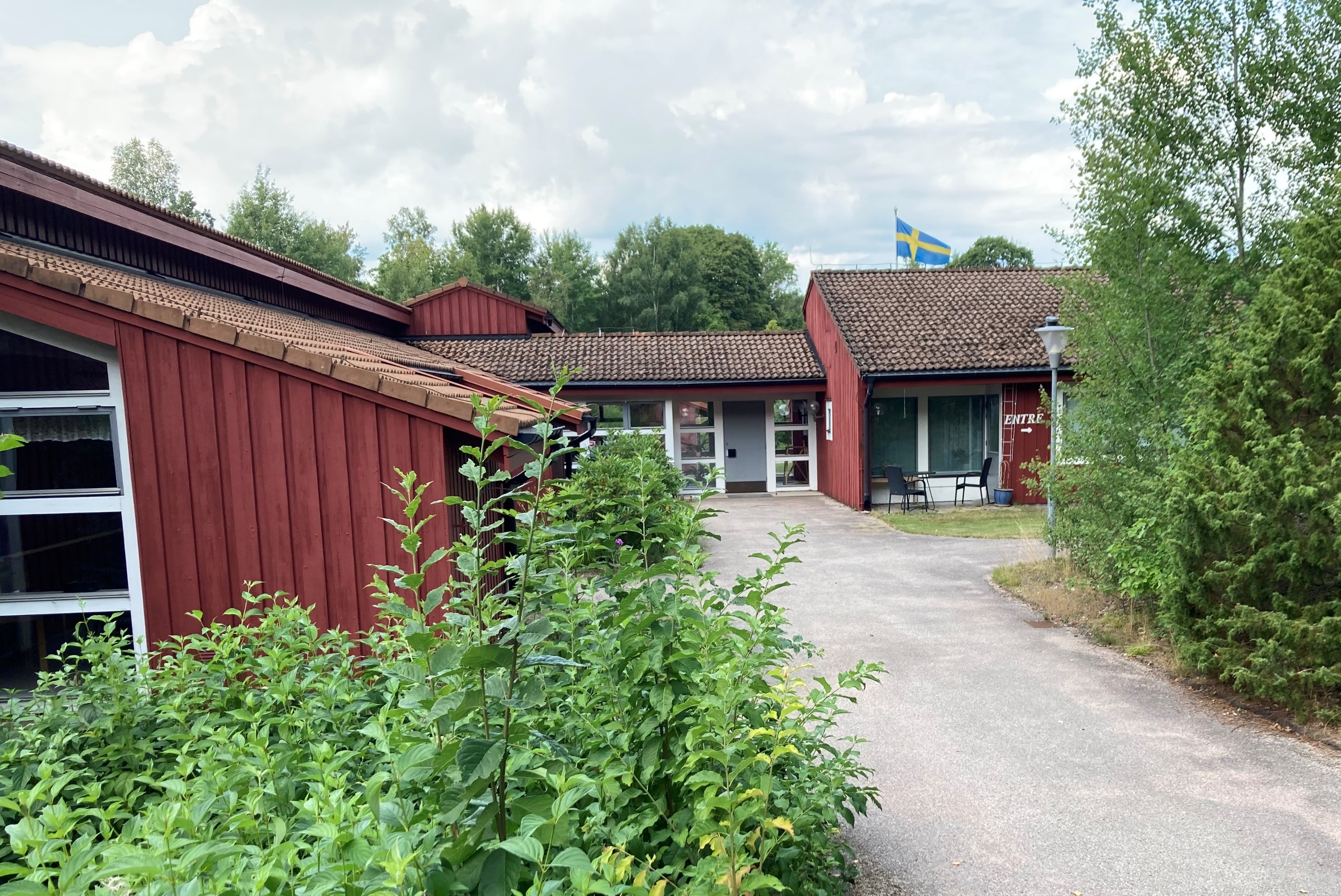 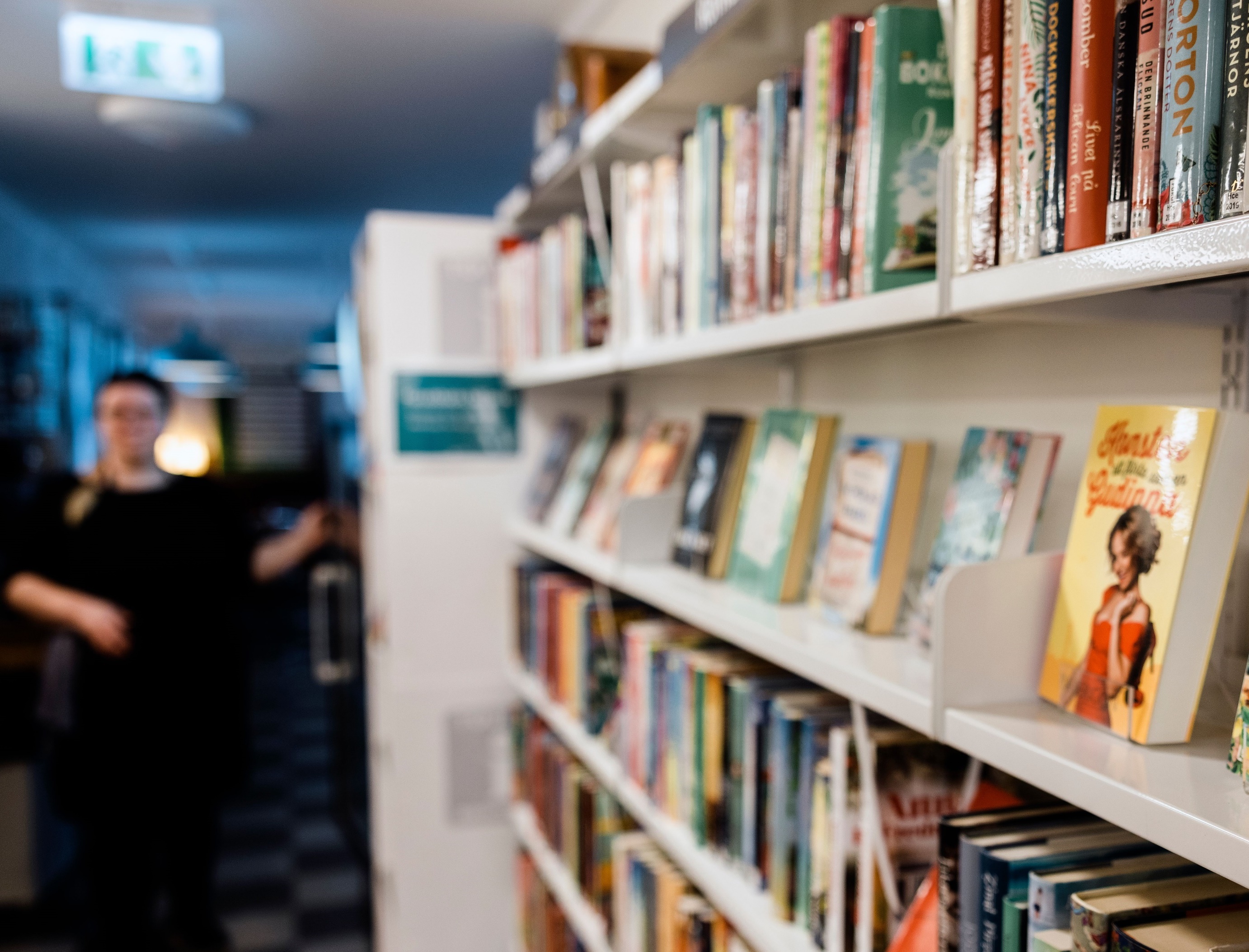 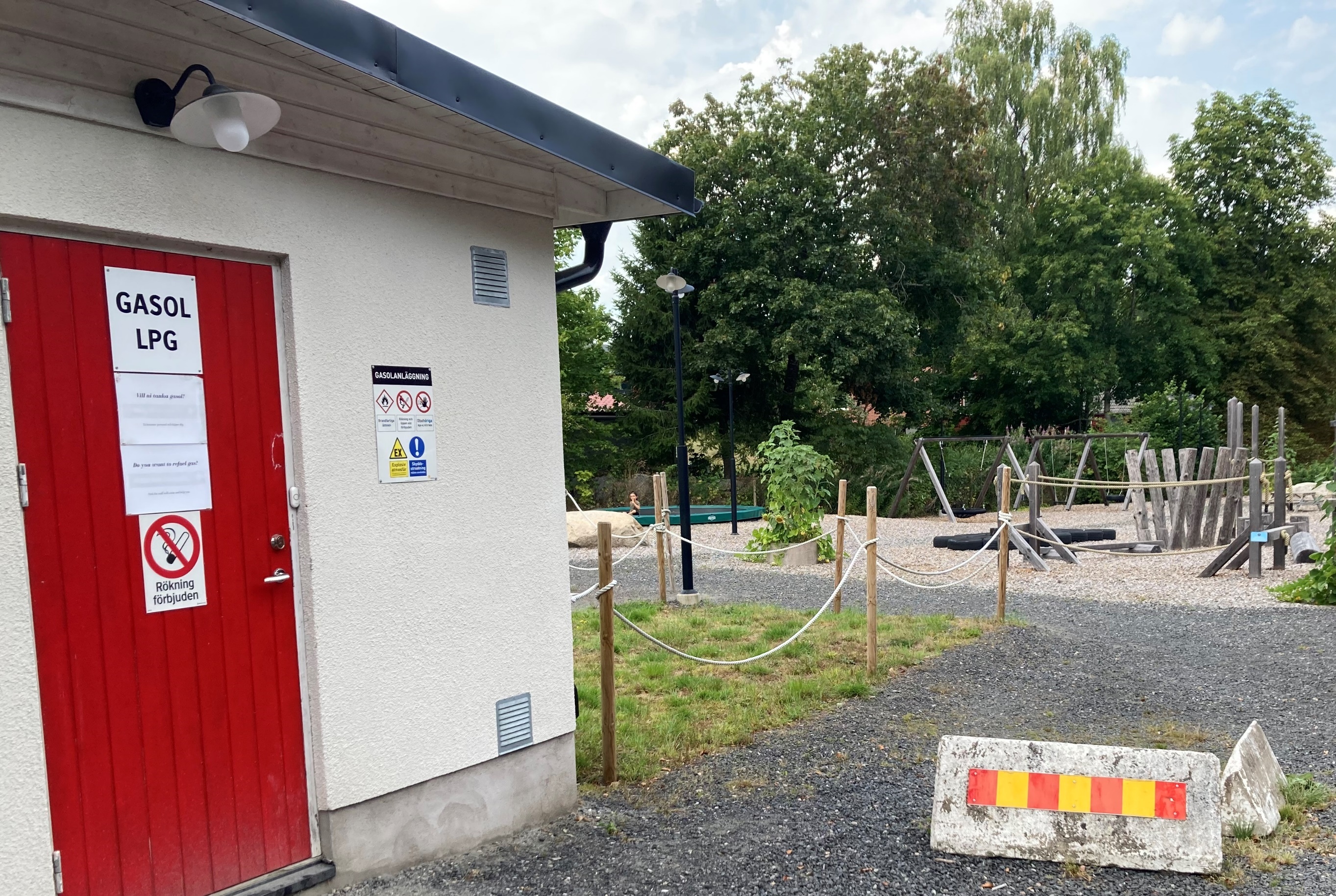 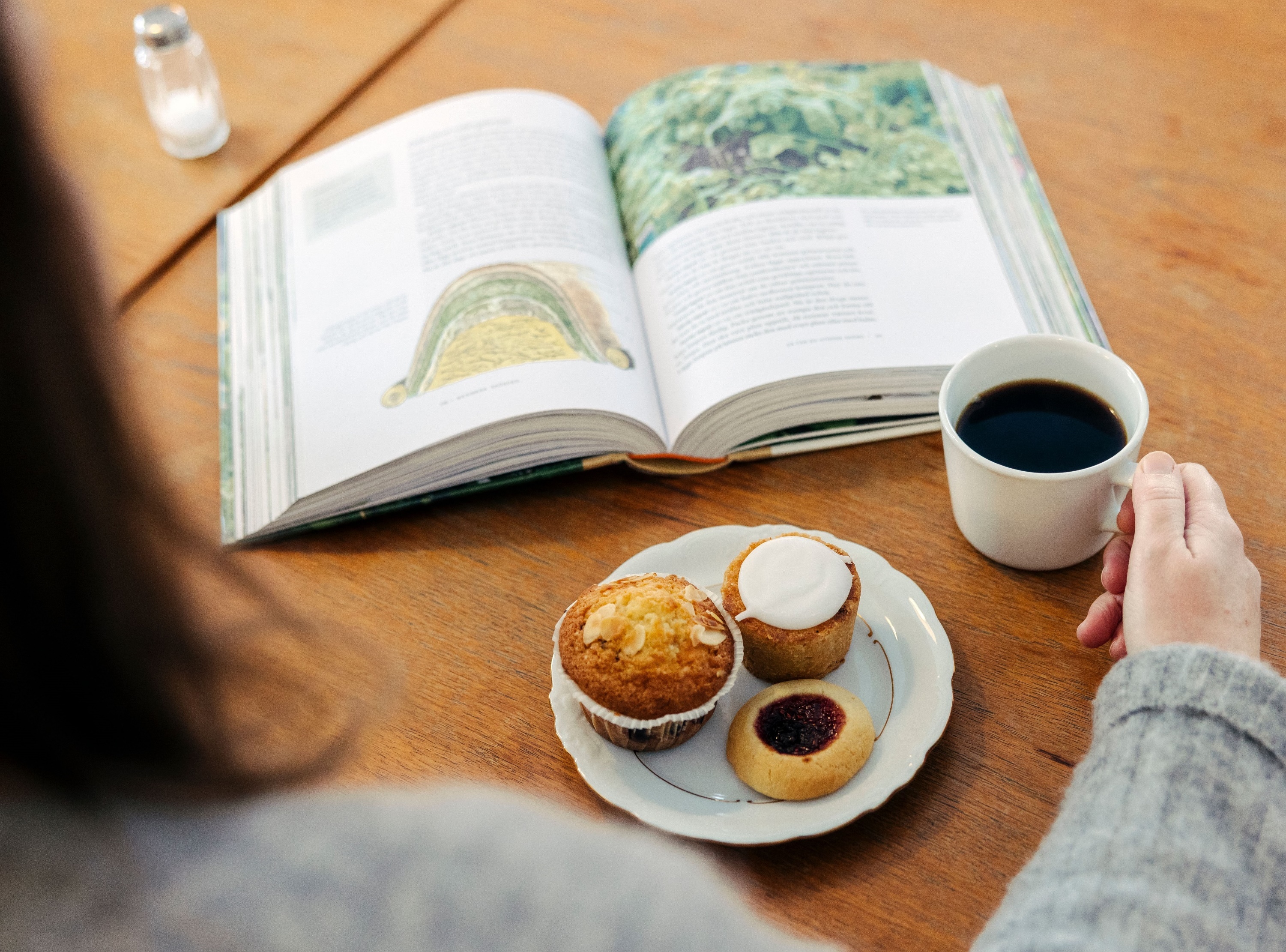 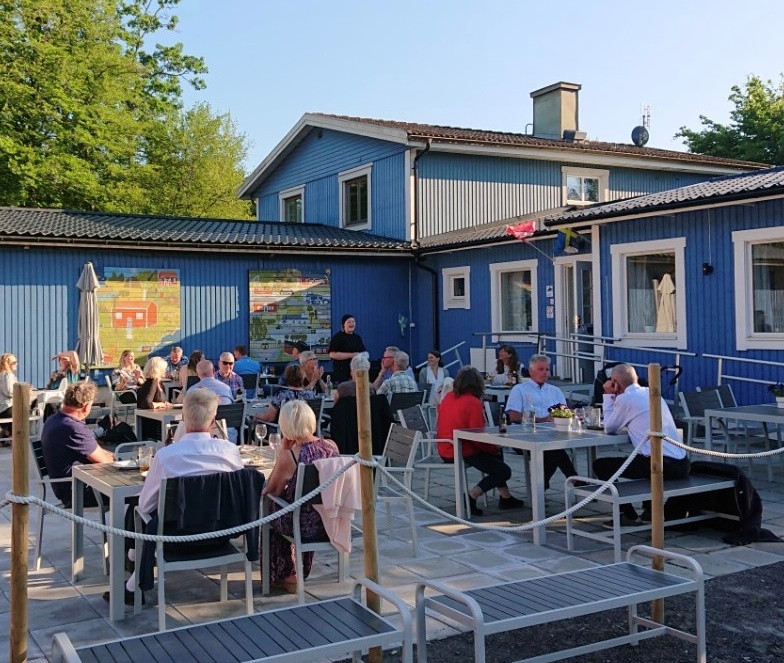 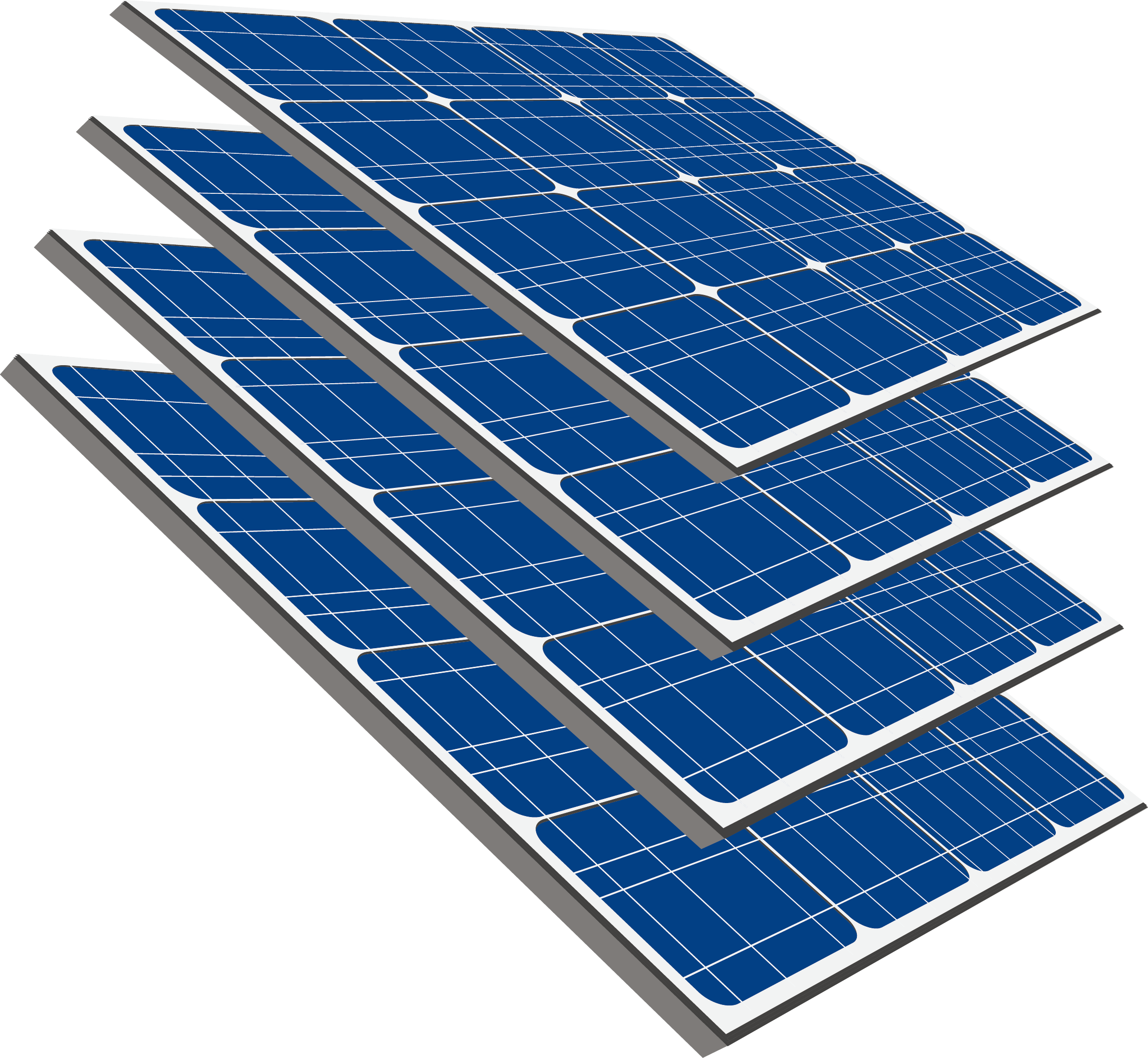 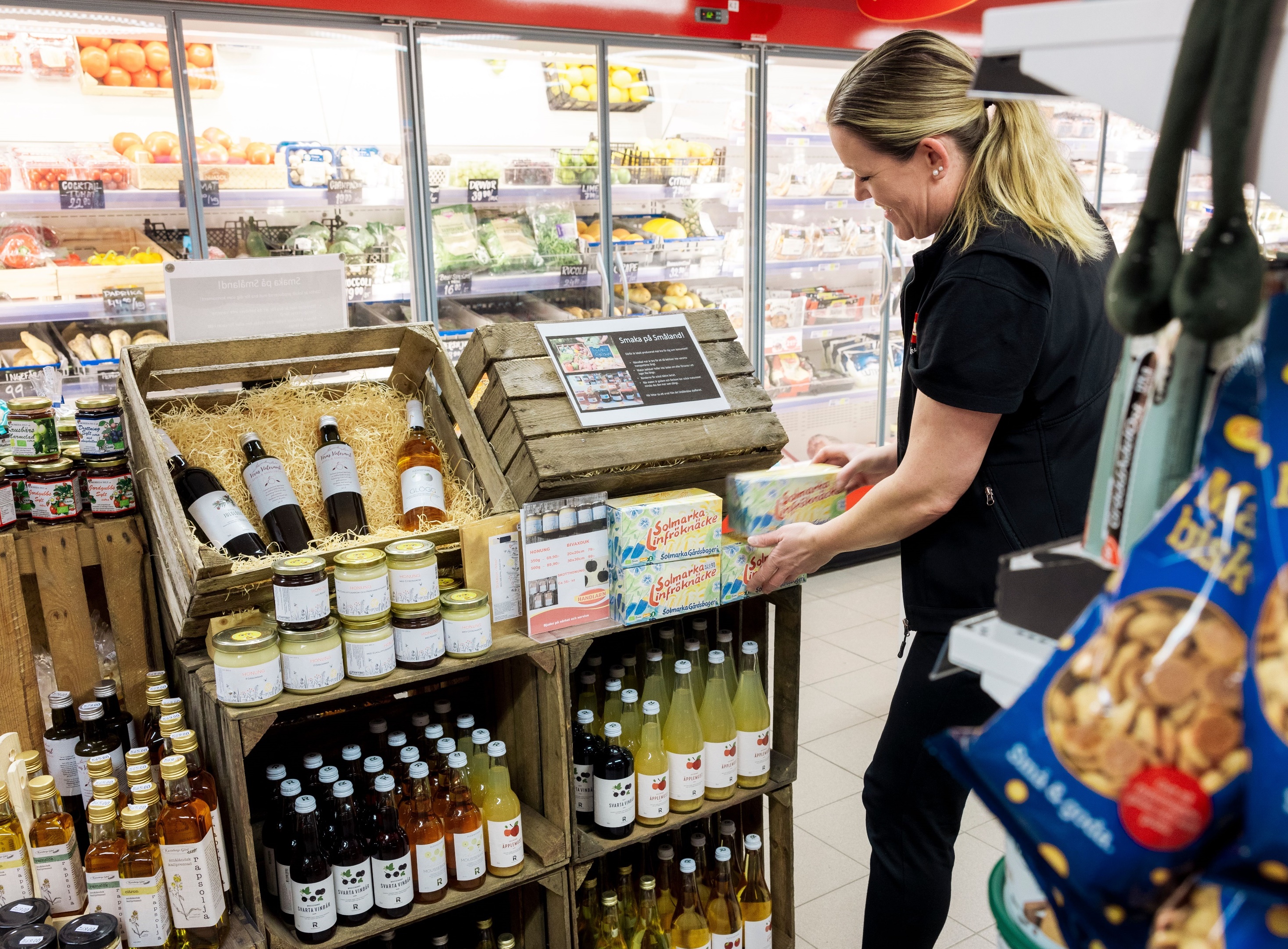 Häradsbäck
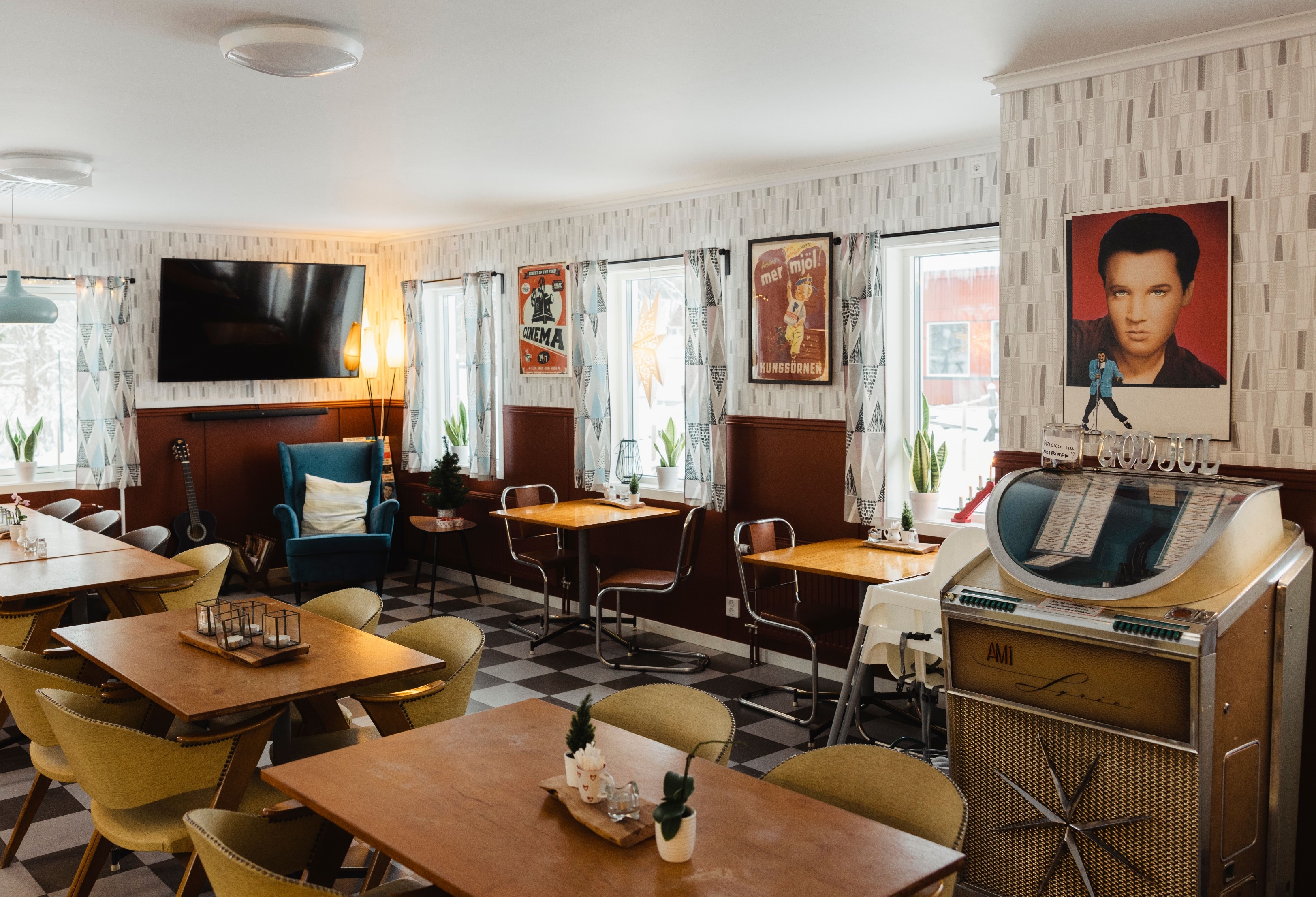 Prepared, resilient, selfsustained
Det här fotot av Okänd författare licensieras enligt CC BY-NC
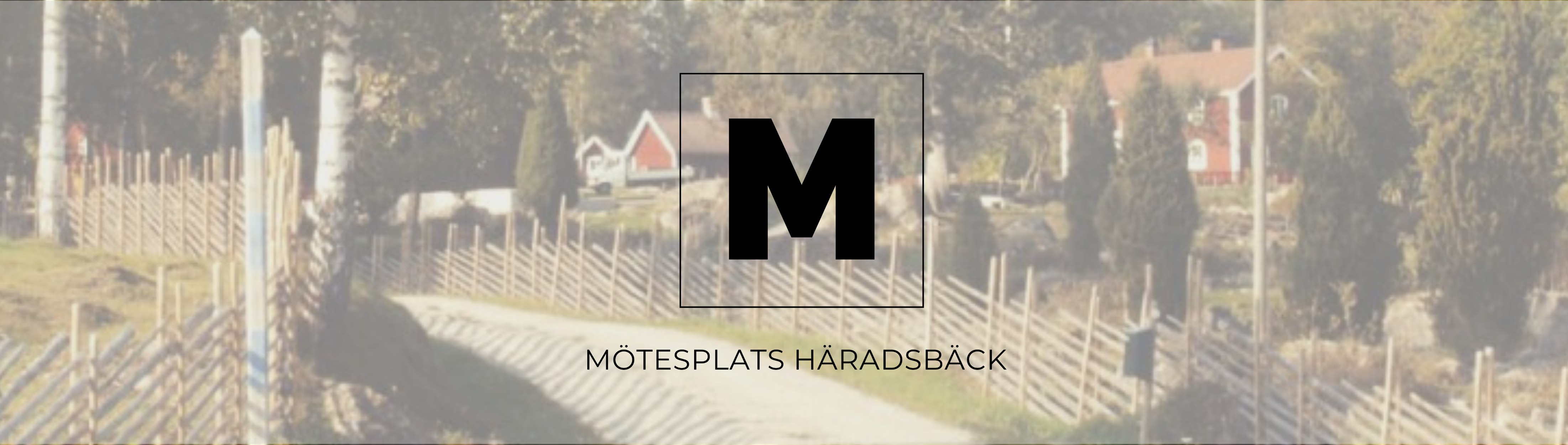 Havsvind i syd
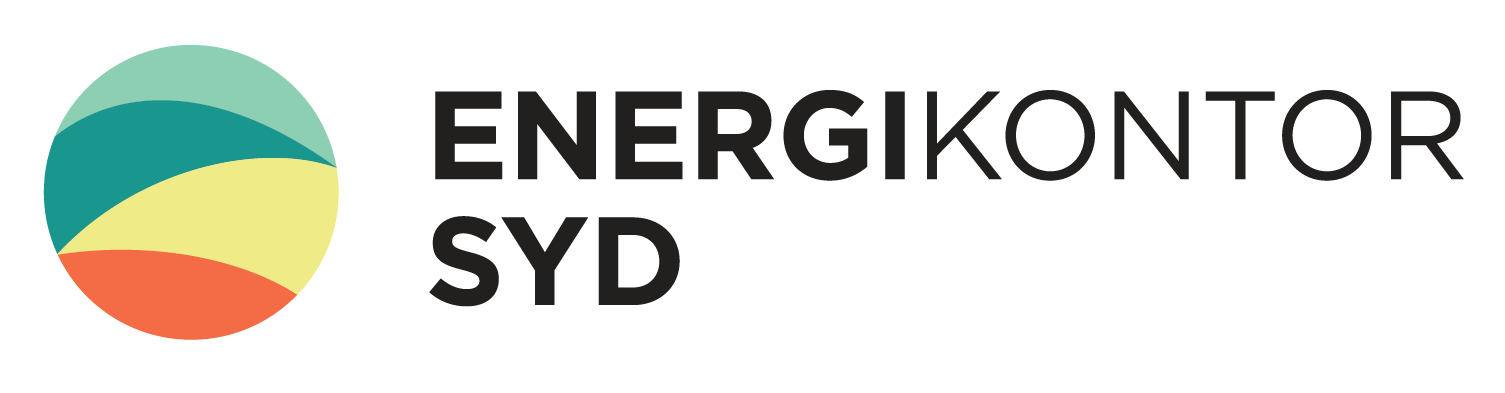 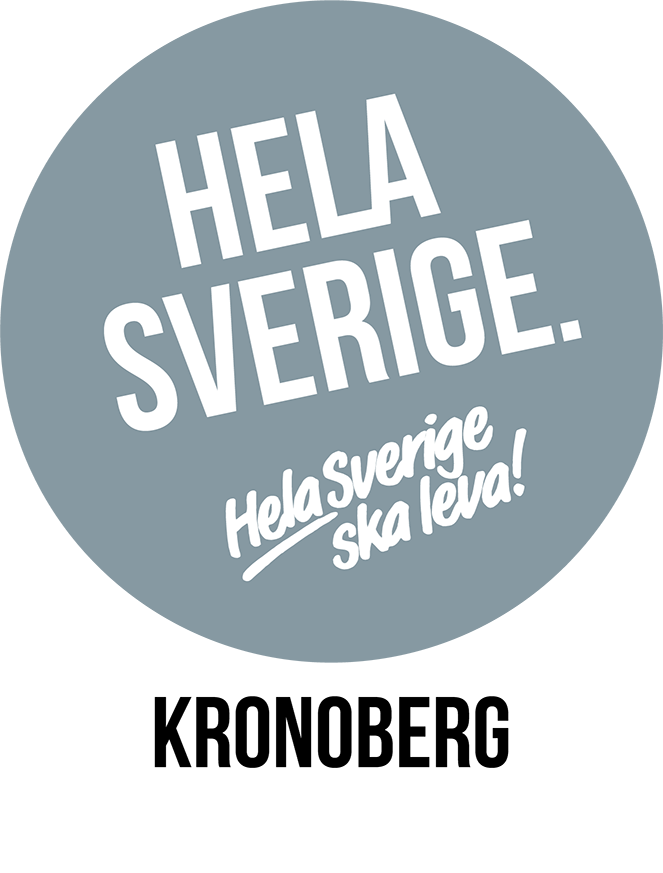 Resilient local energy system with solar panels and hydrogen
Hans-Olof Stålgrenhansolof.stalgren@telia.com
 Graz/Stanz. 2023-05-10
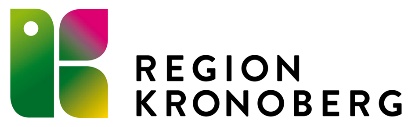 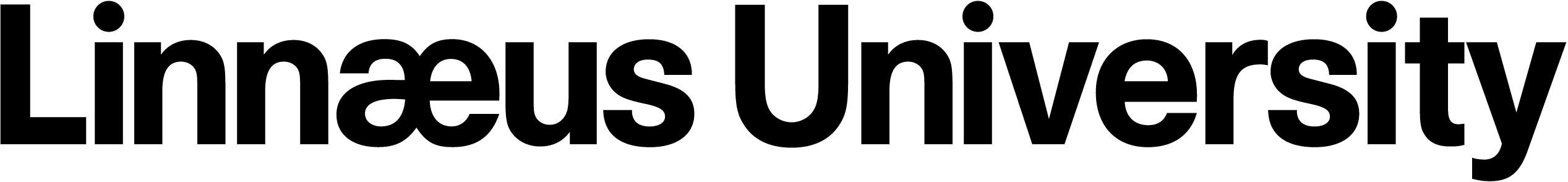 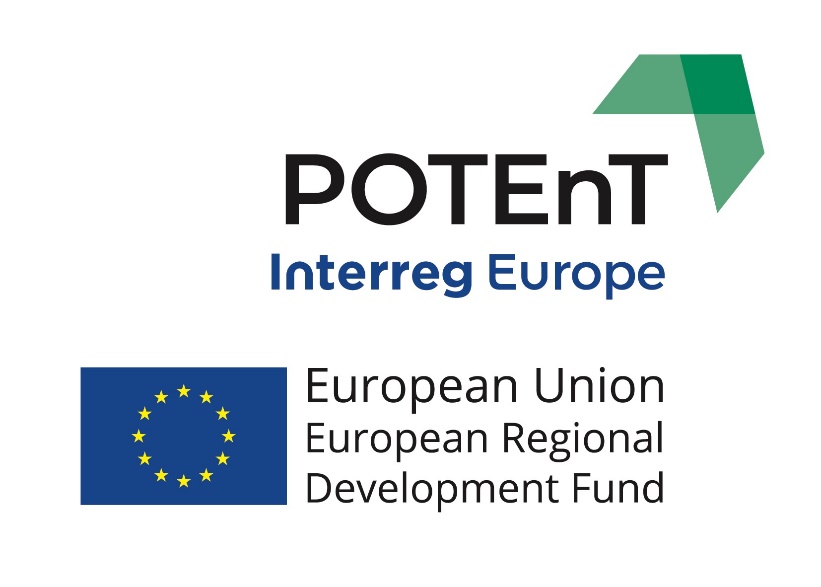 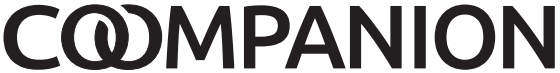 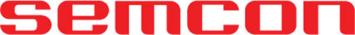 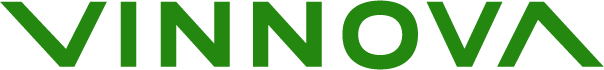 Häradsbäck village is a part of Härlunda parish, with a total of 450 inhabitants. The village, with 158 inhabitants, is situated not so far from the municipality centre of Älmhult. The inhabitants are mostly older people. Most of the work places are in Älmhult municipality with IKEA as a big employer.

Over the years the villagers, through the village association and its limited company,Härlundabygden AB (svb), have managed to achieve funding from different sources with a total amount of more than 3 million euro. The company has in fact become the single largest employer in the village with a total of 15 employees today.
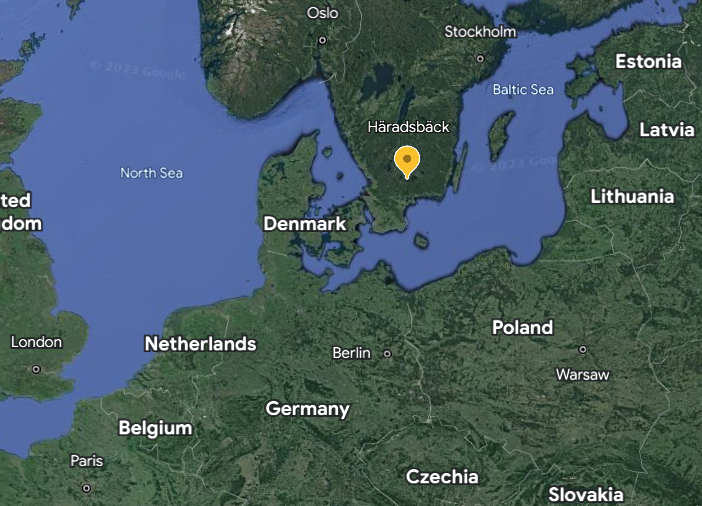 [Speaker Notes: Sammanfattning genom modellen och koppling till IOP]
A little bit of history
Development often starts with a threat …. or more.
Local firebrigade
Changing zip code
Closing the local shop
Closing the elderly home
Closing the primary school
Electricity blackout
Lack of broadband
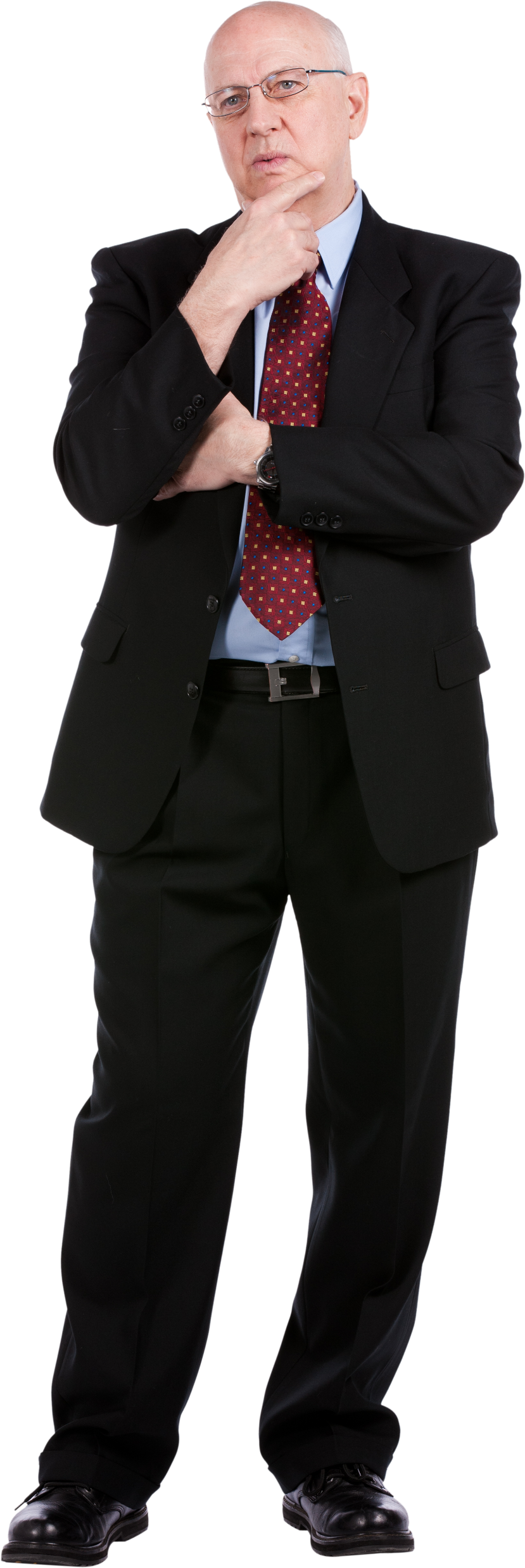 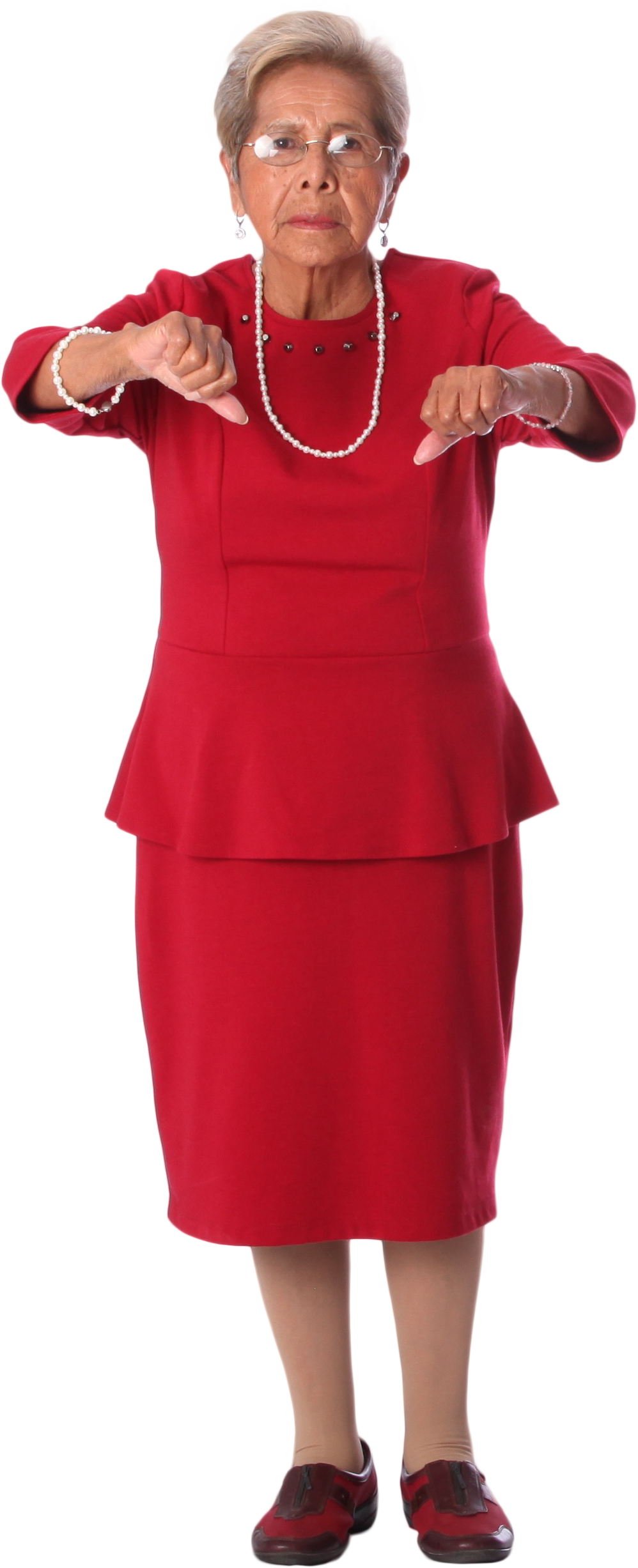 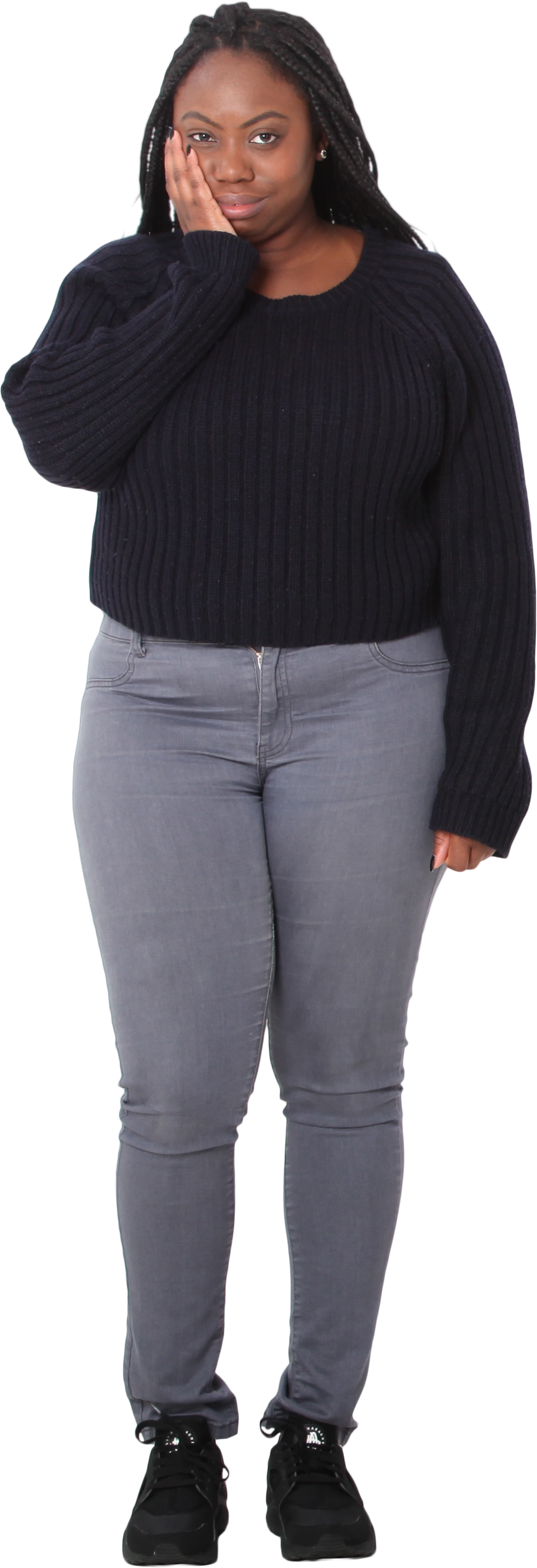 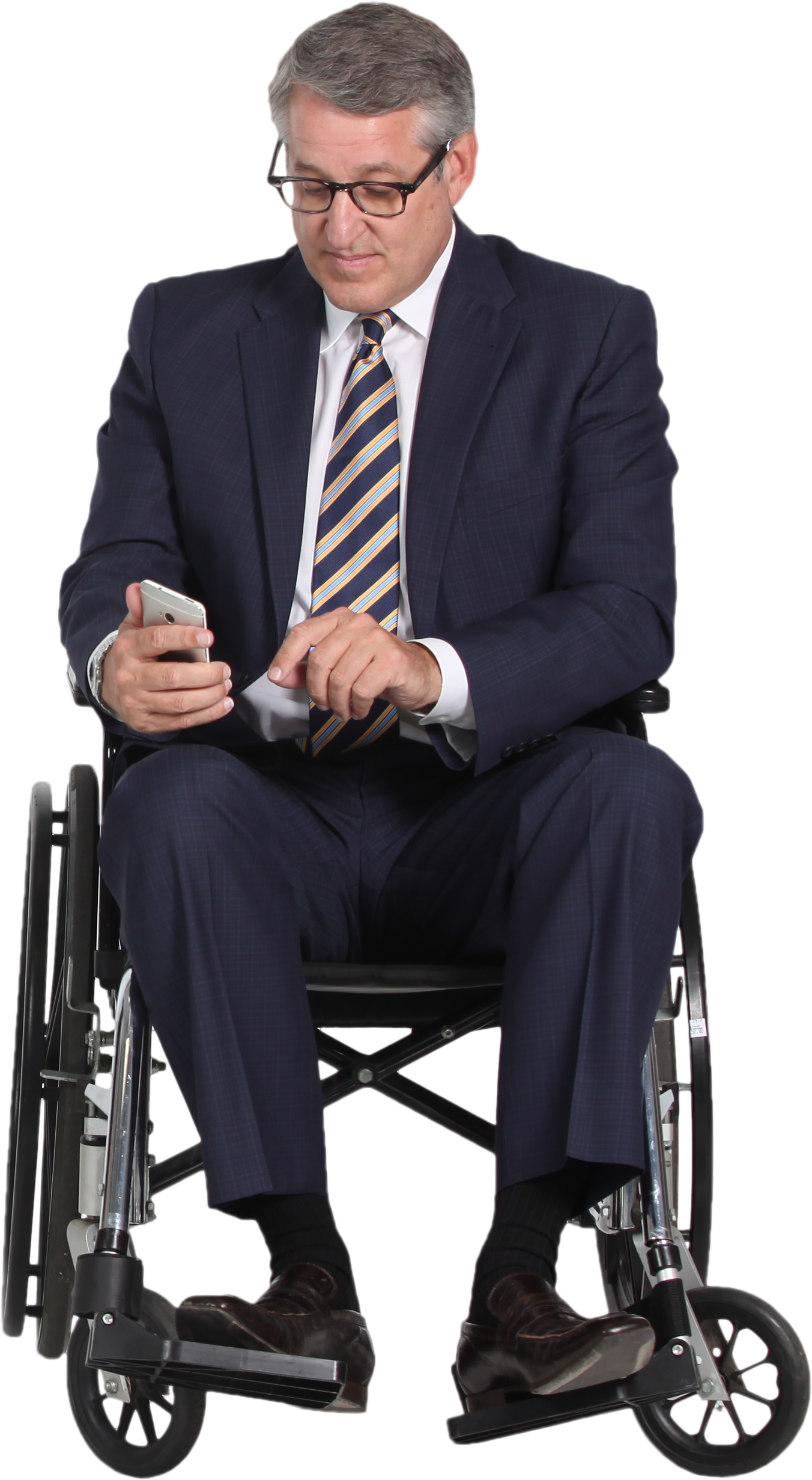 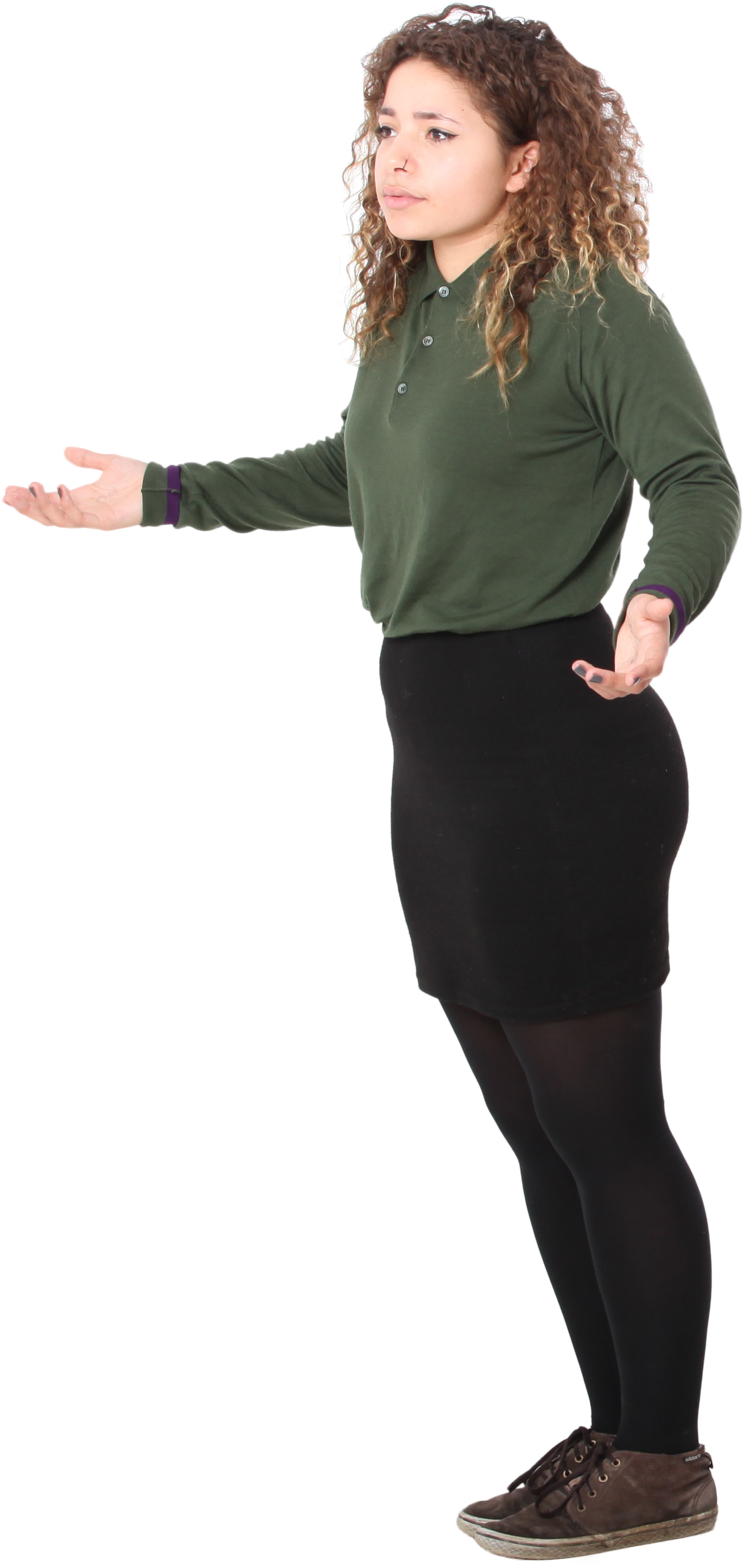 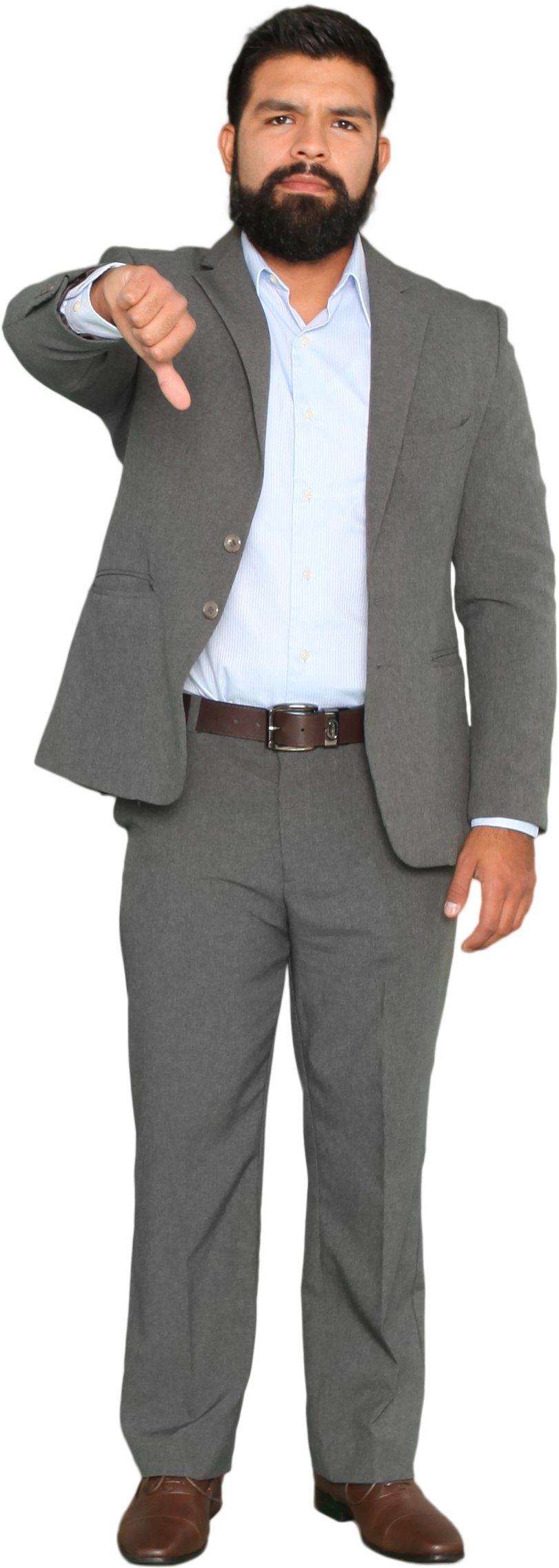 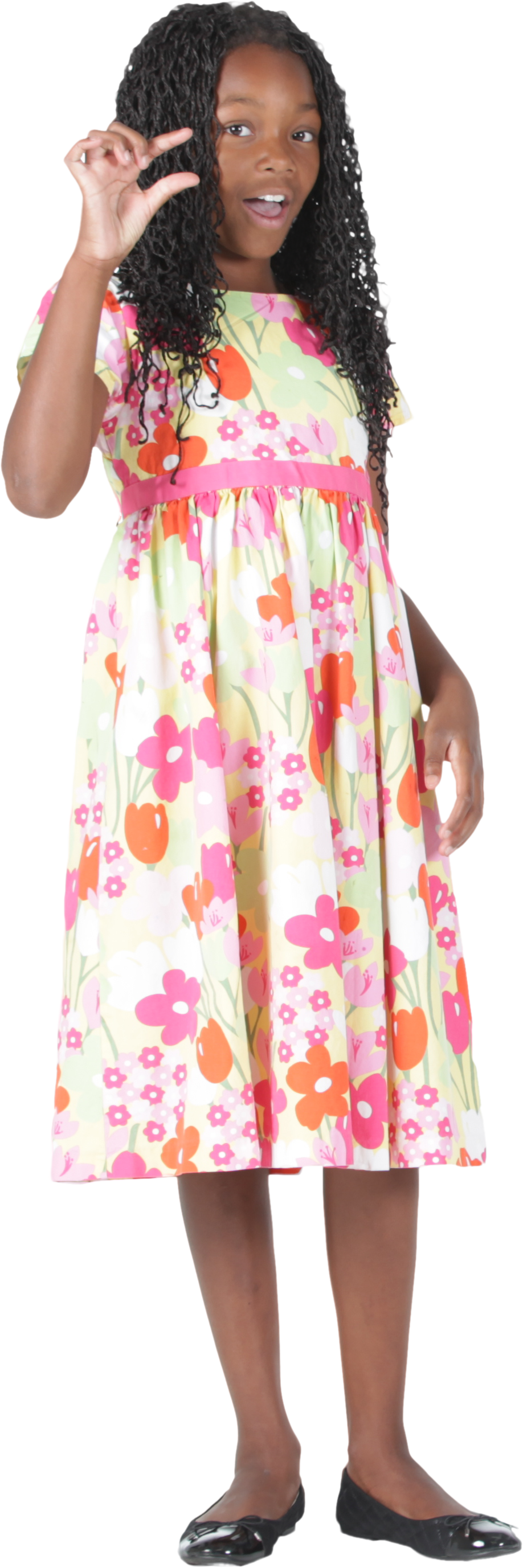 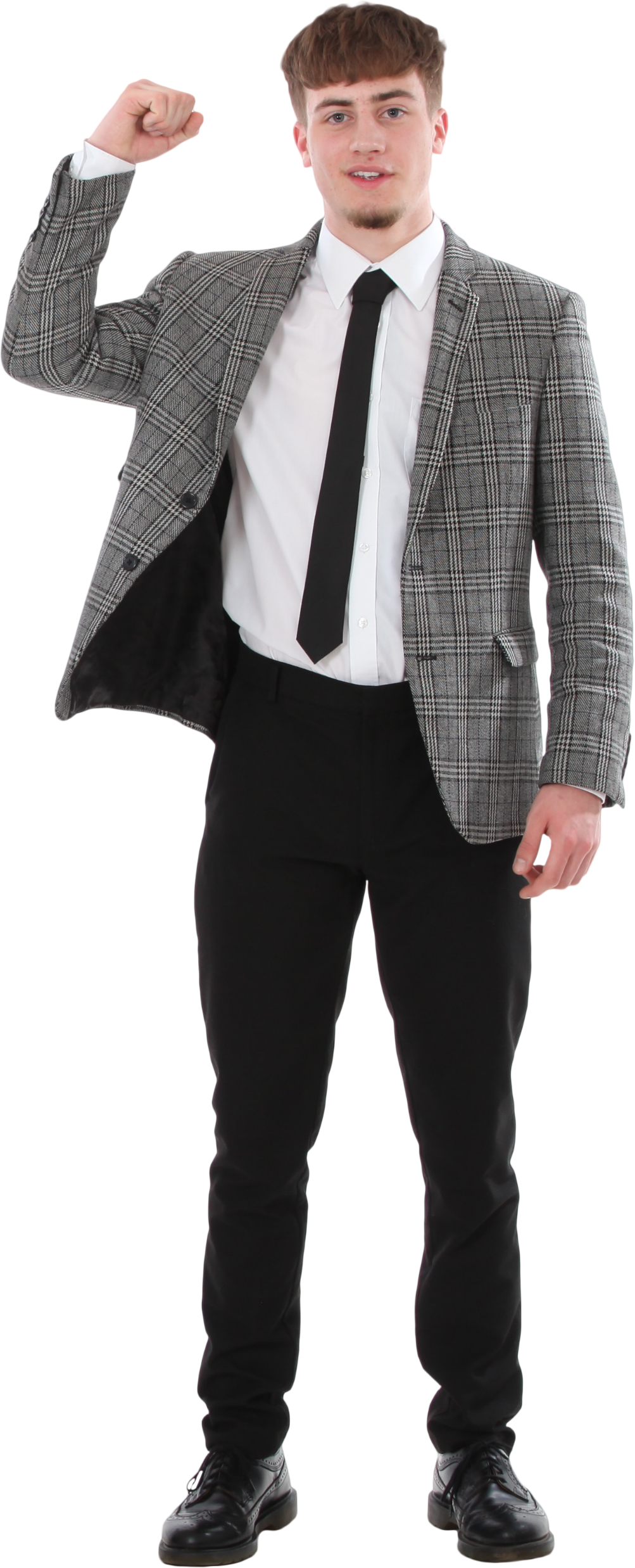 1980
1990
2020
2018
2019
2023
2012
2010
2014
2002
2007
A little bit of history
Development often starts with a threat …. or more.
Local firebrigade
Changing zip code
Closing the local shop
Closing the elderly home
Closing the primary school
Electricity blackout
Lack of broadband
1980 closing the local firebrigadeThen the village association was foundedAs a result there was a voluntary firebrigade
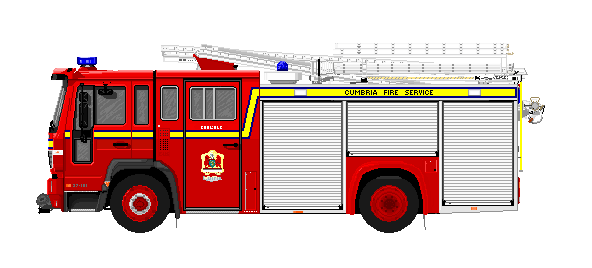 1980
1990
2020
2018
2019
2005
2012
2010
2014
2002
2007
A little bit of history
Development often starts with a threat …. or more.
Local firebrigade
Changing zip code
Closing the local shop
Closing the elderly home
Closing the primary school
Electricity blackout
Lack of broadband
Change of the local zipcode for Häradsbäck and just be called Älmhult.The village association fought and won.
34392  Häradsbäck
1980
1990
2020
2018
2019
2005
2012
2010
2014
2002
2007
A little bit of history
Development often starts with a threat …. or more.
Local firebrigade
Changing zip code
Closing the local shop
Closing the elderly home
Closing the primary school
Electricity blackout
Lack of broadband
From 2002 to 2017, the local shop, the school and the elderly home were closed.
The village association bought the premises to run the shop.Later on also the elderly home.
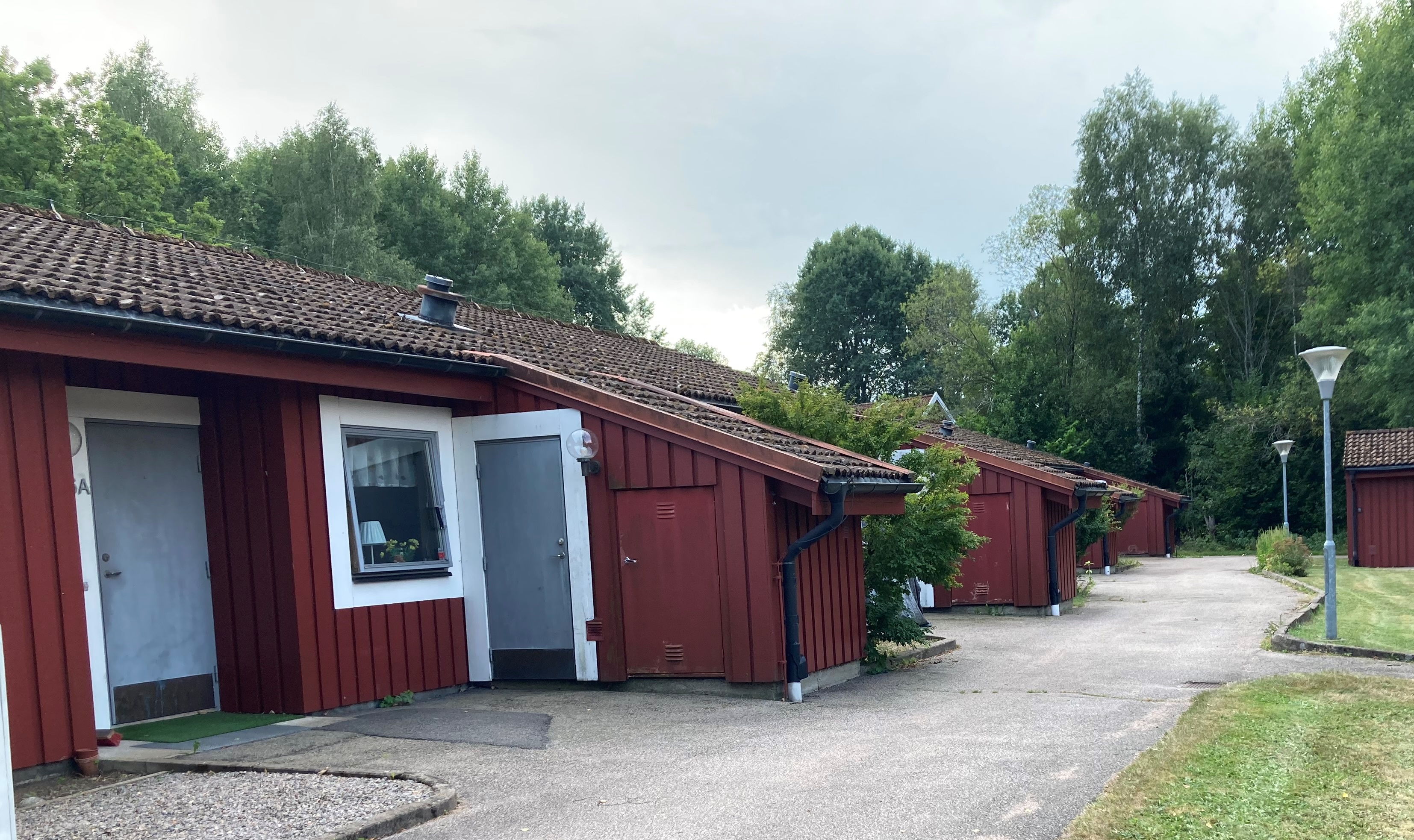 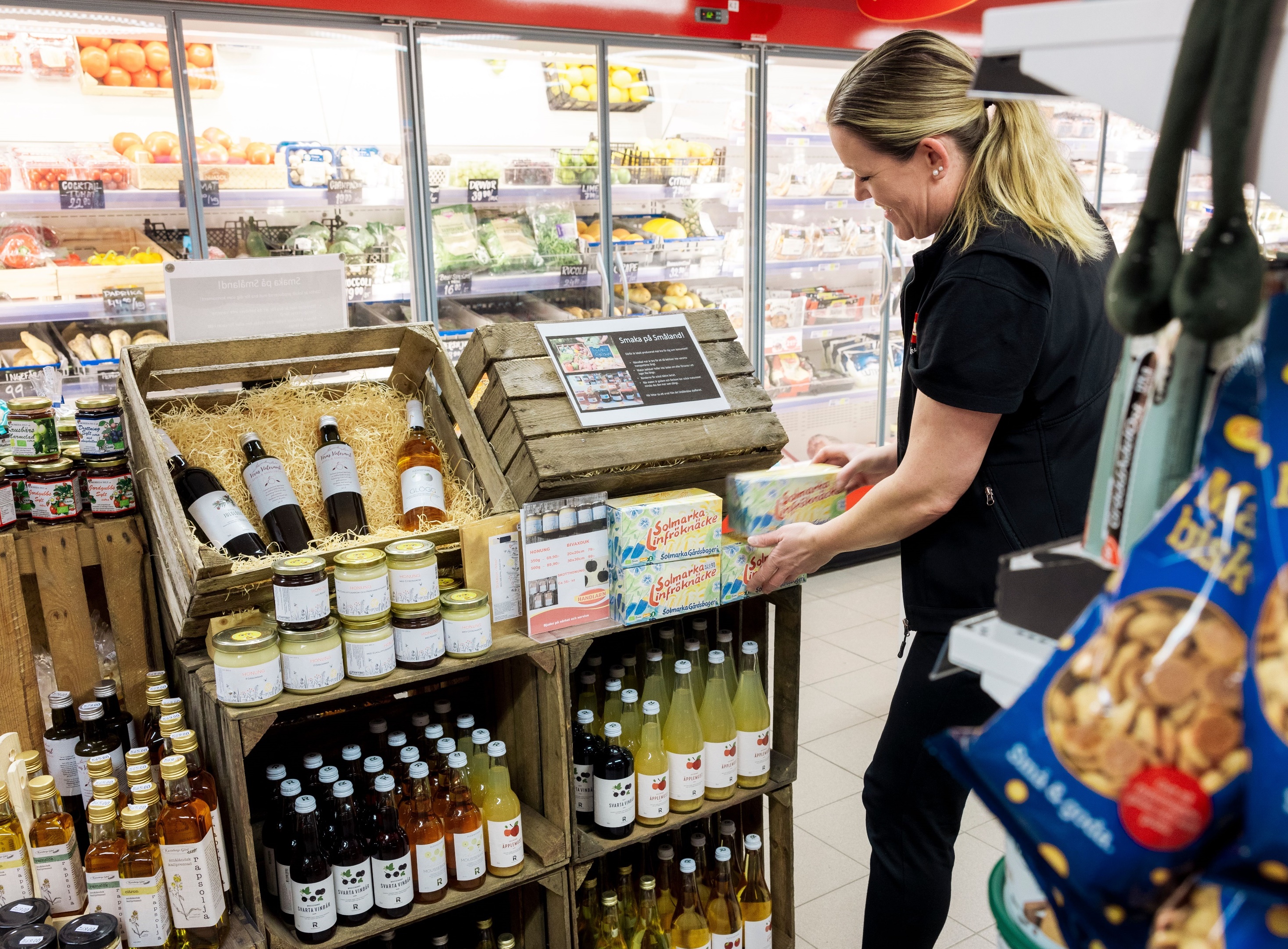 1980
1990
2020
2018
2019
2017
2005
2012
2010
2014
2002
A little bit of history
Development often starts with a threat …. or more.
Local firebrigade
Changing zip code
Closing the local shop
Closing the elderly home
Closing the primary school
Electricity blackout
Lack of broadband
2005 the storm Gudrun hit the area leaving Häradsbäck without electricity for 30 days.
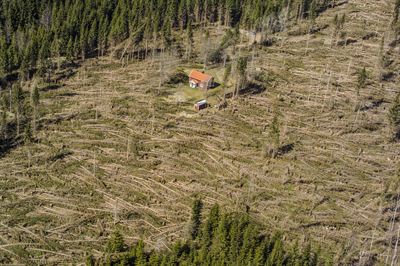 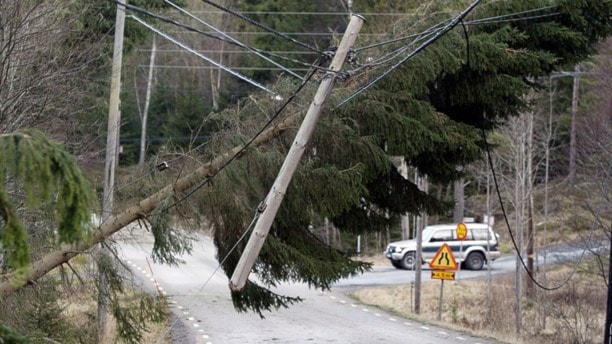 1980
1990
2020
2018
2019
2005
2012
2010
2014
2002
2007
A little bit of history
Development often starts with a threat …. or more.
Local firebrigade
Changing zip code
Closing the local shop
Closing the elderly home
Closing the primary school
Electricity blackout
Lack of broadband
2007-2014 was a long struggle for broadband via fiber. Now all the households in the parish have fiber.Financed 50% from the ERDF and 50% each household  paying.
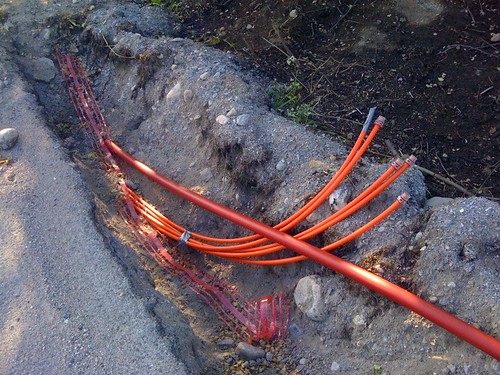 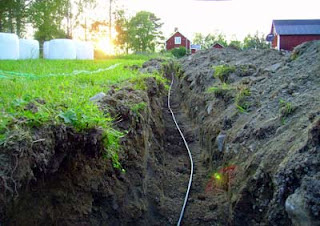 1980
1990
2020
2018
2019
2005
2012
2010
2014
2002
2007
Running services means business
Local firebrigade
Changing zip code
Closing the local shop
Closing the elderly home
Closing the primary school
Lack of broadband
Electricity blackout
Starting a village owned company
2018, in order to run the businesses in the shop, the elderly home, the restaurant, tourism etc, the village association formed a limited company.
Härlundabygden AB (svb) with limitations for use of profits. 
Over the years the village association has gathered about € 3 million in funding from different sources.
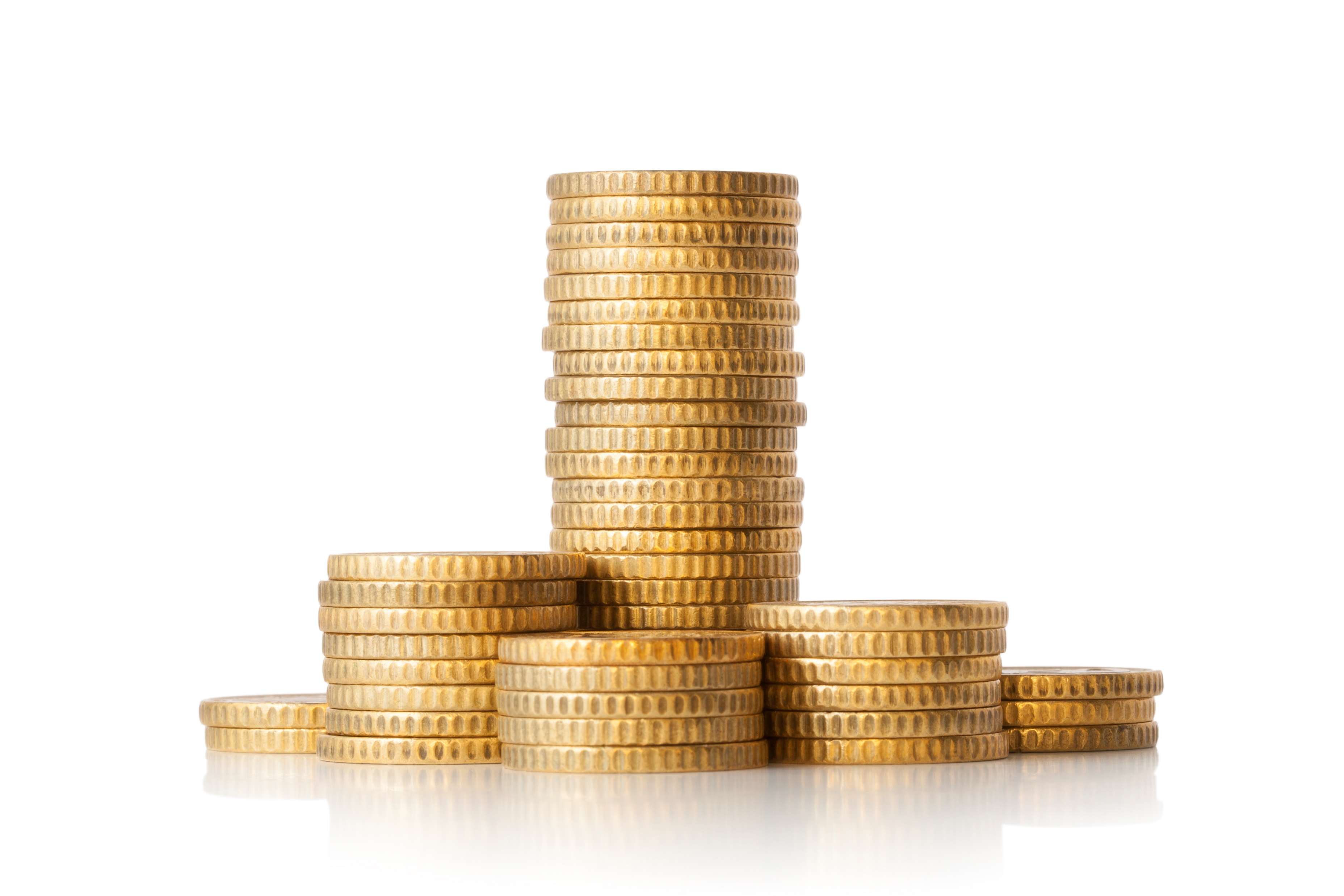 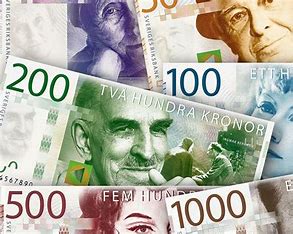 1980
1980
1990
1990
2020
2020
2018
2018
2019
2019
2005
2012
2012
2010
2010
2014
2014
2002
2002
2007
2007
Lessons learned from history and Gudrun
Together in the village we can make a change
With joint local resources we can solve lots of things
We have to prepare for electricity blackouts or other crises
Centralised systems are vulnerable in a crisis. Local systems are often more resilient.
In towns and cities the rescue services are provided for by authorities.
In rural areas we ourselves are the first responders
We have to produce (and store) energy locally
1980
1990
2020
2023
2018
2019
2012
2010
2014
2002
2007
A socio-technical project 2022-2024
Aiming at rural resilience, a contribution to the transition due to climate
A model for rural areas, complementary to public organisation
Local Resource Group (LRG) to meet challenges at societal disturbances, 
Local energy production and storage of energy in hydrogen gas for emergenies
1980
1980
1990
1990
2020
2020
2023
2022
2018
2018
2019
2019
2005
2012
2012
2010
2010
2014
2014
2002
2002
2007
2007
[Speaker Notes: An LRG is locally built and based in the local needs
An LRG consists of people from local community working for it in cases of crisis
An LRG is organising and training local resources to act efficiently]
What does an LRG do?
Acute tasks in case of a crisis, disaster and even war
Supply of necessities, help, support and transport
Information and communication
Node for contacts and connections 
Safety point with groceries, cooked food, showers, laundry and social meetings
1980
1980
1990
1990
2020
2020
2023
2022
2018
2018
2019
2019
2012
2012
2010
2010
2014
2014
2002
2002
2007
2007
[Speaker Notes: Lokalt räddningsvärn och LRF-avdelning är viktiga partners i en LRGs arbete
Områdesansvariga / biträdande som ingår i ledningsgrupp vid kris
Ledningsgruppen upprättar en sambandscentral när det behövs]
Service, information and security point 
Energy supply in events of crisis
Solar electricity and hydrogen production
Hydrogen storage and refueling station  
Local vegetable and fish production
Green transition
Prepared for crisis
Local economy
Strengtened local economy.
Higher level of selfsufficiency
[Speaker Notes: Sammanfattning genom modellen och koppling till IOP]
Electricity to grid
Heat
Hydrogen- Commercial
Crisis system
Oxygen
Electricity
Hydrogen
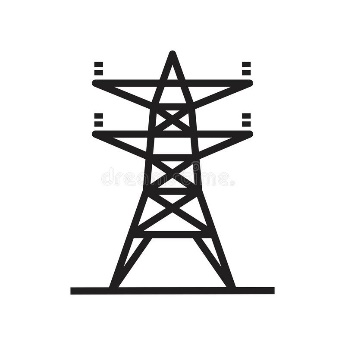 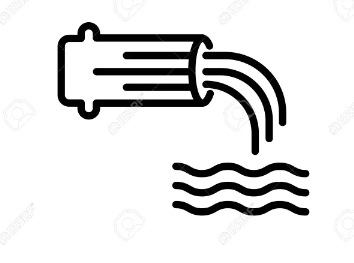 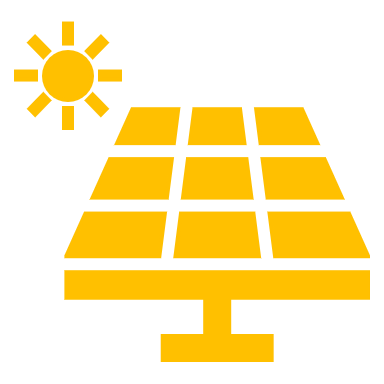 Grid
Compressed H2
200 – 350 bar
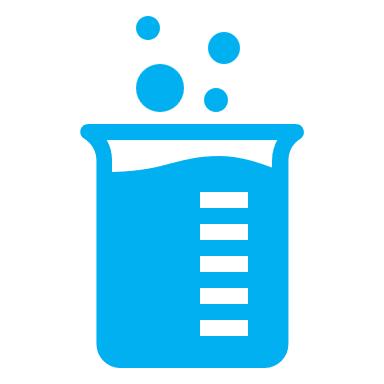 H2 Buffer 5-10 kg
Solar PVs
 3 MW
Electrolyzer 500 kW
H2 storage
1500 kg
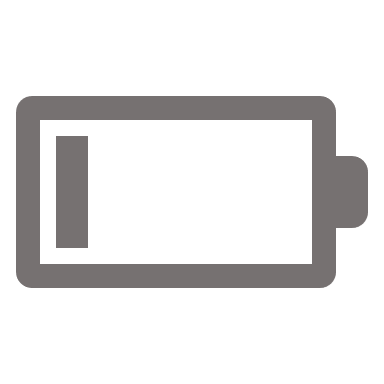 H2 storage 300 kg
Battery
100 kW
Heat storage
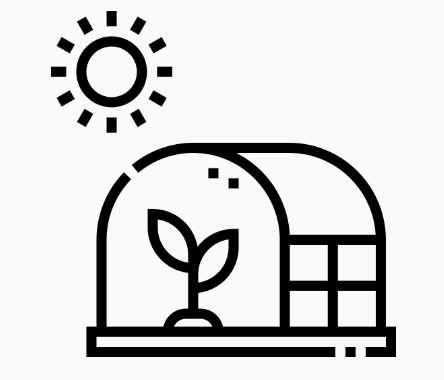 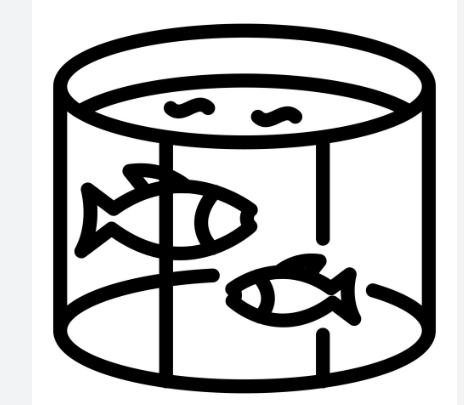 Filling station
>100 kg/day
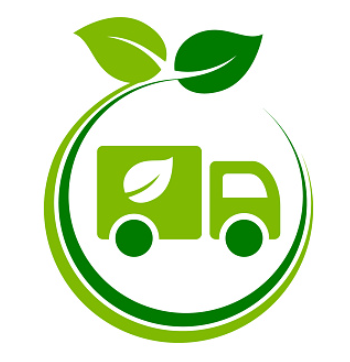 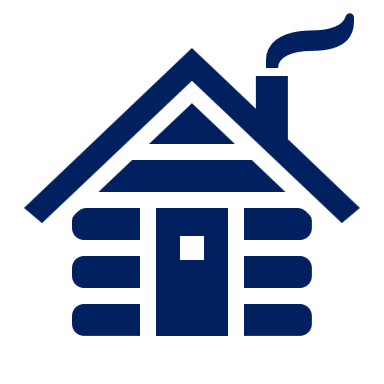 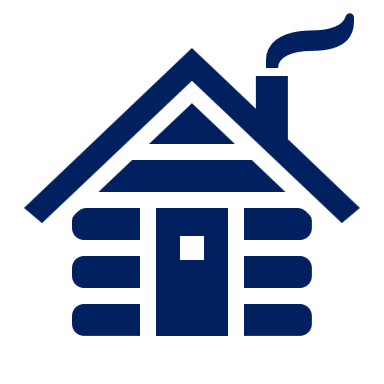 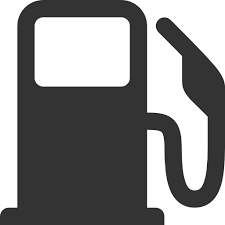 H2
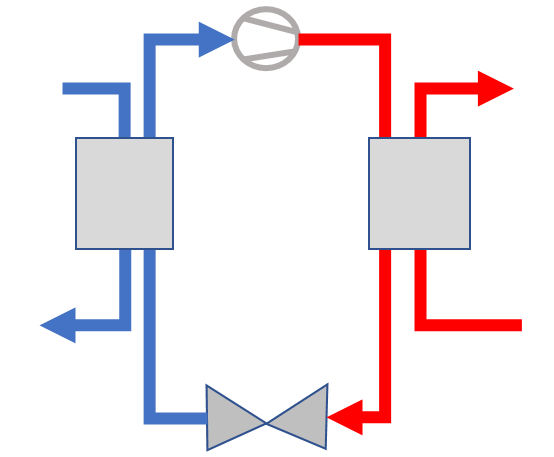 Compressed H2
350 -900 bar
Buffer
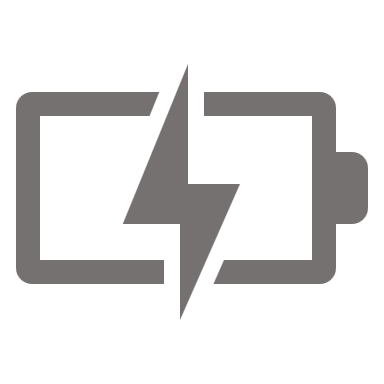 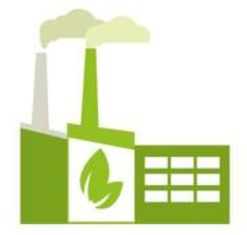 Fuel cell ca 100 kW
Community
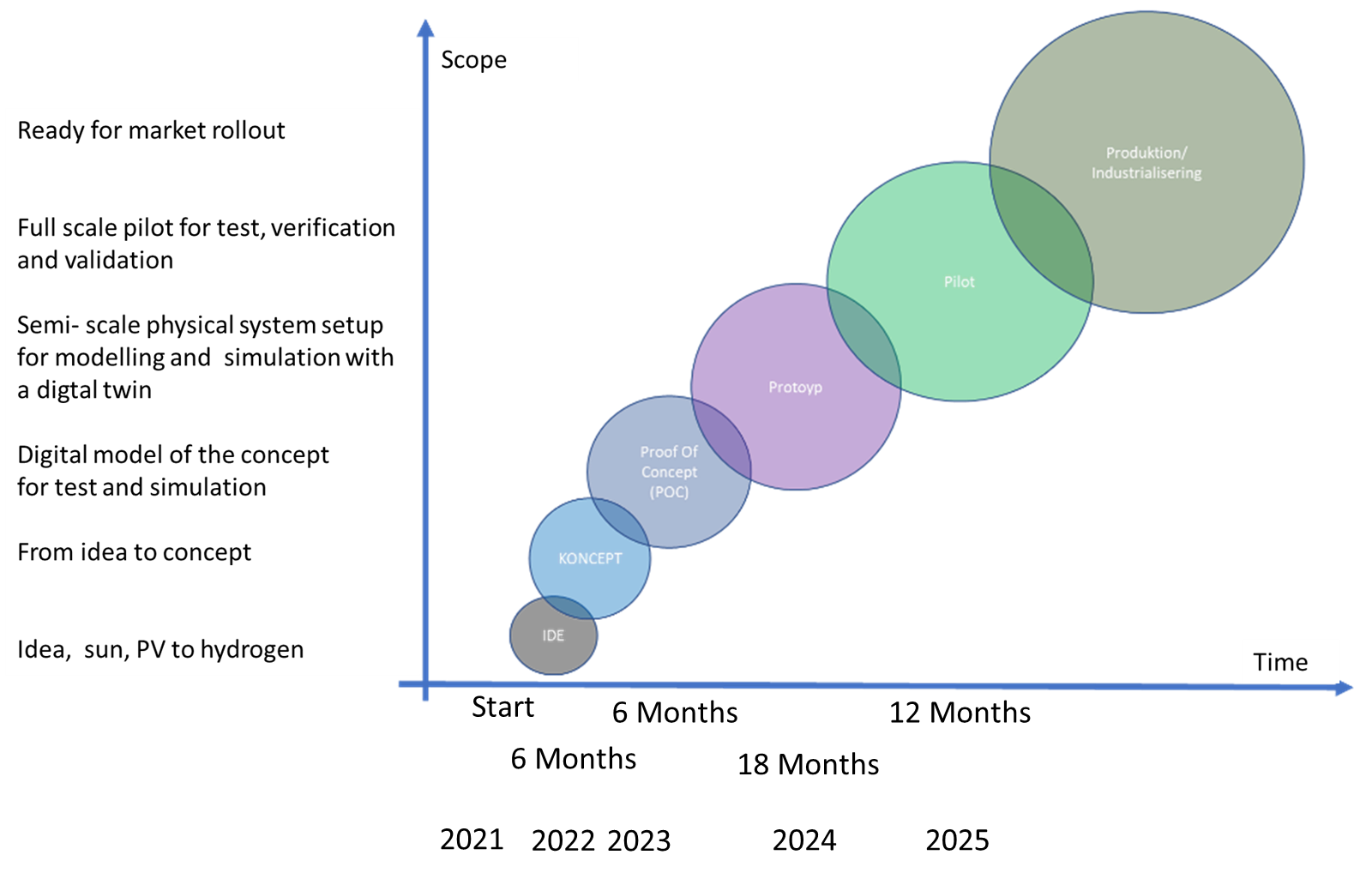 Thank you for your attention!
Hans-Olof Stålgrenhansolof.stalgren@telia.com
Project manager
Mette Adolfssonmette.adolfsson@haradsback.se 
https://haradsback.se/
1980
1980
1990
1990
2020
2020
2023
2022
2018
2018
2019
2019
2012
2012
2010
2010
2014
2014
2002
2002
2007
2007
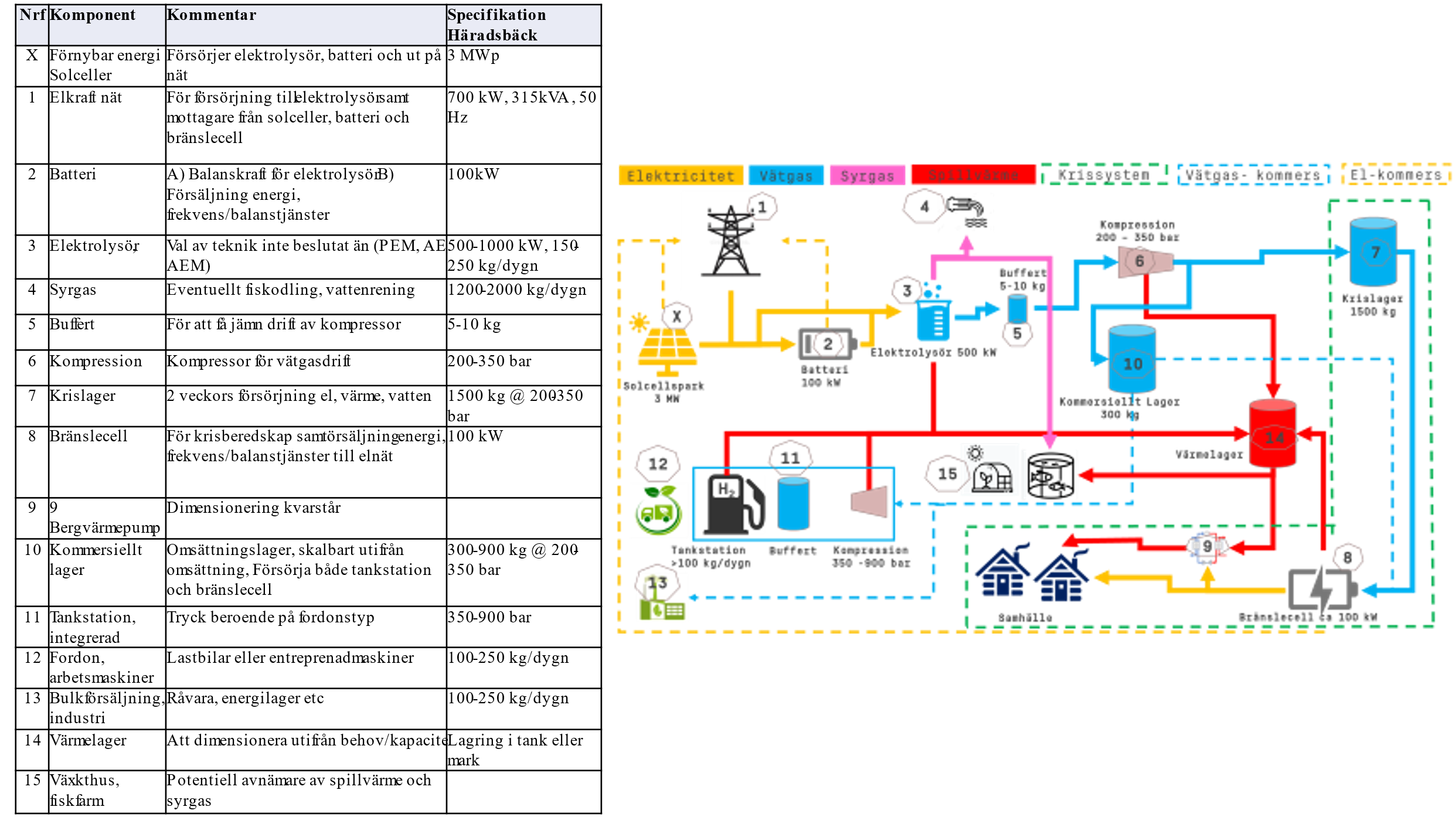